GMP: Good manufacutring practices
By
Prof. Sanjay A. Nagdev
Dept of Quality Assurance
K.Y.D.S.C.T’S College of Pharmacy, Sakegaon
GMP  (Good manufacturing practices):
“ a set of principles & procedures which was followed by manufacturer for therapeutic goods which helps to ensure the product manufactured are of required quality”.


Schedule M  of Drug and Cosmetic act 1940 deals with GMP
 it includes requirement of premises, plant and equipments for pharmaceutical Products.
The GMP is prescribed to ensure that :

Raw materials used in manufacture of drugs are authentic, of required quality and free from contamination
The manufacturing process is as prescribed to maintain the standards
Adequate Quality control measures are adopted 
The manufactured drug which is released for sale is of acceptable quality
And all the methodology & procedures were documented which were used
GMP Covers:
Factory premises
General Requirements
Location and surroundings
Building
Water system
Disposal of waste
Warehousing
Production area
Ancillary area
Q.C Area
Personnel
Sanitation
Equipments
S.O.P’s
Raw materials
1. Factory Premises
The  manufacturing plant should have adequate space for:
Receiving and storage of raw materials
Manufacturing process areas
Quality control section
Finished good storage
Office 
Rejected drugs
2. General Requirements
i. Location and surroundings:        
The Factory premises / Building  for manufacturing of drug shall be situated as to avoid the risk of contamination from external environment, like from:
Sewage
 drainage
Public lavatory or 
any other factory  which produce disagreeable
 fumes
dust
smoke and 
chemical or biological emission.
ii. Building:
The building used for the factory shall be designed, constructed, adapted and maintained to suit the manufacturing operations so as to permit production under hygienic conditions.
It shall conform to the conditions laid down in the Factories act, 1948.
Adequate working space should be provided for logical placement of equipments, materials and movement of personnel's so as to avoid the possibility of contamination.
Building should be designed/ constructed maintained to prevent the entry of insects, birds, vermin's and rodents
Interior surface, walls, floors and ceilings shall be smooth and free from cracks to permit easy cleaning, painting and disinfection.
 HVAC system should be provided  where prescribed
Production areas should be well ventilated, air control, air handling units, temperature control and humidity controls according to products should be there.
A periodical record of cleaning of premises shall be maintained.

All the documents related to this should be maintained.
iii. Water System:
There shall be validated system for treatment for water according to BIS Specifications.
Quality of Water shall conform to Pharmacopoeial Specifications and standards.
Purified Water shall be used for all operations Except Washing and cleaning.
For Washing and cleaning potable water may be used,
Water used for Manufacturing operations should be free from contamination.
The storage tank should be cleaned periodically
All related documentation should be maintained
iv. Disposal of waste:
The disposal of sewage and effluents from the factory premises shall be in conformity with requirements of “Environmental Pollution Control Board”.
All Bio-medical waste shall be destroyed as per the provisions of Bio-Medical rules 1996.
All the records shall be maintained for Disposal of waste.
v. Warehousing Area:
    Adequate areas shall be designed to allow sufficient and orderly warehousing of various categories of materials and products like
Starting materials
Packaging materials
Intermediates
Bulk
Finished products
Rejected products
Returned products
Machines
Equipments
Spare parts etc.
Highly potential, hazardous and poisonous materials such as narcotics, psychotropic's shall be stored in safe and secure areas.

Separate storage for packaging materials should be there.
Separate storage for β-Lactum, Sex hormones and cytotoxic substances should be there provided with suitable environmental conditions.
Separate storage of Sterile products provided with aseptic conditions
Regular checks for pest control, breakage and leakage should be done.
3. Production Areas
The production areas shall be designed to allow production in uni-flow and logical way to avoid cross contamination.

Separate facilities for production of β-Lactum, Sex hormones and cytotoxic substances.

Separate facilities for production of sterile products.

Proper electricity, temperature, humidity control, HVAC Systems should be provided.
4. Ancillary Area
Rest and refreshment rooms shall be there.
Facilities of changing and washing of clothes should be there.

     5. Quality Control Area
Q.C labs should be independent of production areas.
Separate areas for Physico-chemical, microbial and Radio- isotope analysis should be there.
Q.C labs should be designed  appropriately to carry out operations smoothly.
Adequate space should be there to avoid mix up and cross contamination.
Sufficient and suitable storage space for test samples, retained samples, reference standards, reagents should be there.

And all the records related to Q.C Shall be maintained.
6. PERSONNEL 
should be
Qualified 
Experienced
Sufficient Number
Written job description
Trained

Diseases. (communicable or no communicable).
Open Lesions.
Skin diseases.
Allergic conditions are not allowed in Premises.
Their entry is restricted.
7.SANITATION
Written procedures for:
 Gowning and de-gowning (S.O.P)
 hygiene
 waste disposal
Implementation and training of the employees in basic sanitation and toilet habits.
Practices not permitted
eating, smoking
 unhygienic practices
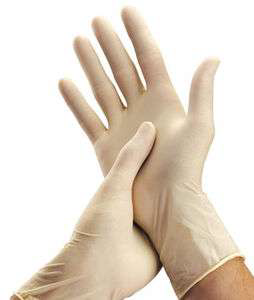 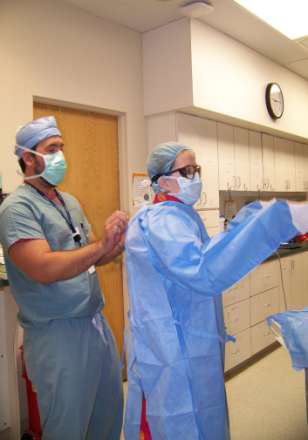 8.EQUIPMENTS
Equipment shall be located, designed, constructed, adapted and maintained to suit the operation to be carried out.
Should be made of non reactive material, such as High grade of steel
Equipment should be
Calibrated.
Checked.
Labeled.
Sterilized.
Accompanied with SOP.
9. S.O.P’s
There shall be written Standard Operating Procedure for each operation
It includes
For Equipment.
For sampling.
For Testing.
For Process.
For Packaging
For warehousing
For Cleaning etc.
10.RAW MATERIALS

An Inventory should be maintained for Raw materials to be used at any stage of manufacturing:
 Records should be maintain as per Schedule U.
Should be purchased from approved sources.
Must be checked by QC department on receipt .
Should be labeled.
Stored separately according to the category.
11. Audit and Documentation
Regular independent inspection is necessary to evaluate the manufacturer’s compliance with GMP in all aspects of manufacturing
Procedure for self inspection shall be documented indicating
Evaluation
Conclusion
Recommendations for Corrective action

There should be a BMR ( Batch Manufacturing Record) and MFR (Master Formula Record).
cGMP:
CGMP refers to the Current Good Manufacturing Practice regulations enforced by the US Food and Drug Administration (FDA). 
CGMPs provide for systems that assure proper design, monitoring, and control of manufacturing processes and facilities. 
Adherence to the CGMP regulations assures the identity, strength, quality, and purity of drug products by requiring that manufacturers of medications adequately control manufacturing operations